Translating Research Into Practice (TRIP)
March 14, 2022
ASPO 46th Annual Meeting
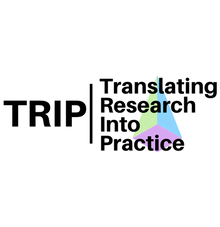 1
[Speaker Notes: Add in TRIP overview]
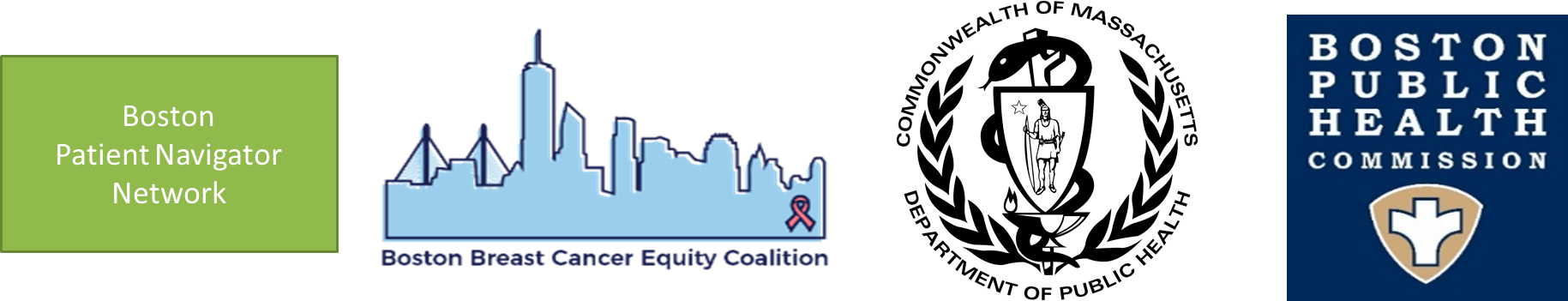 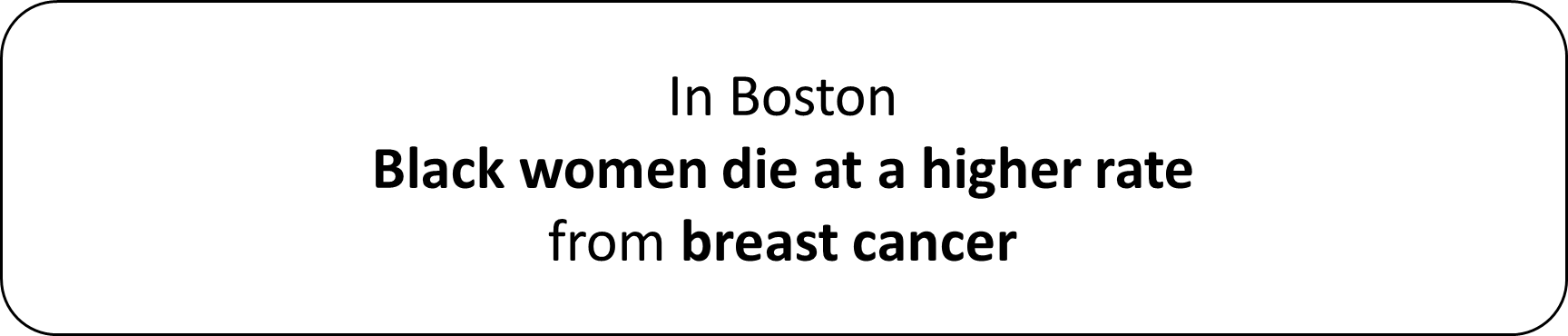 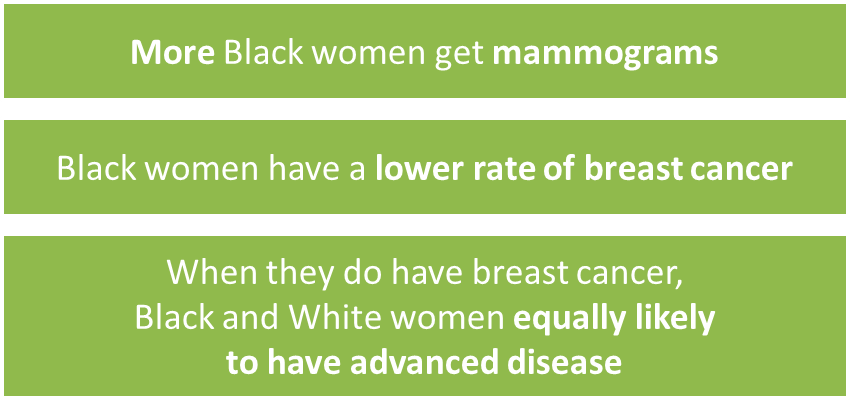 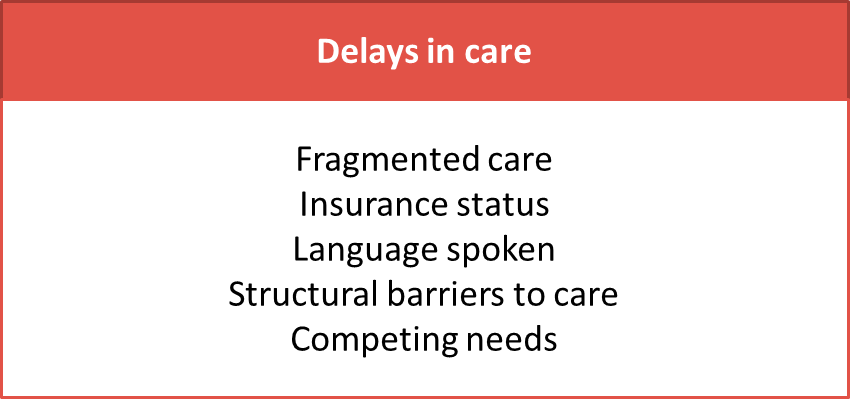 City-Wide Collaboration
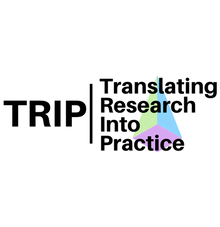 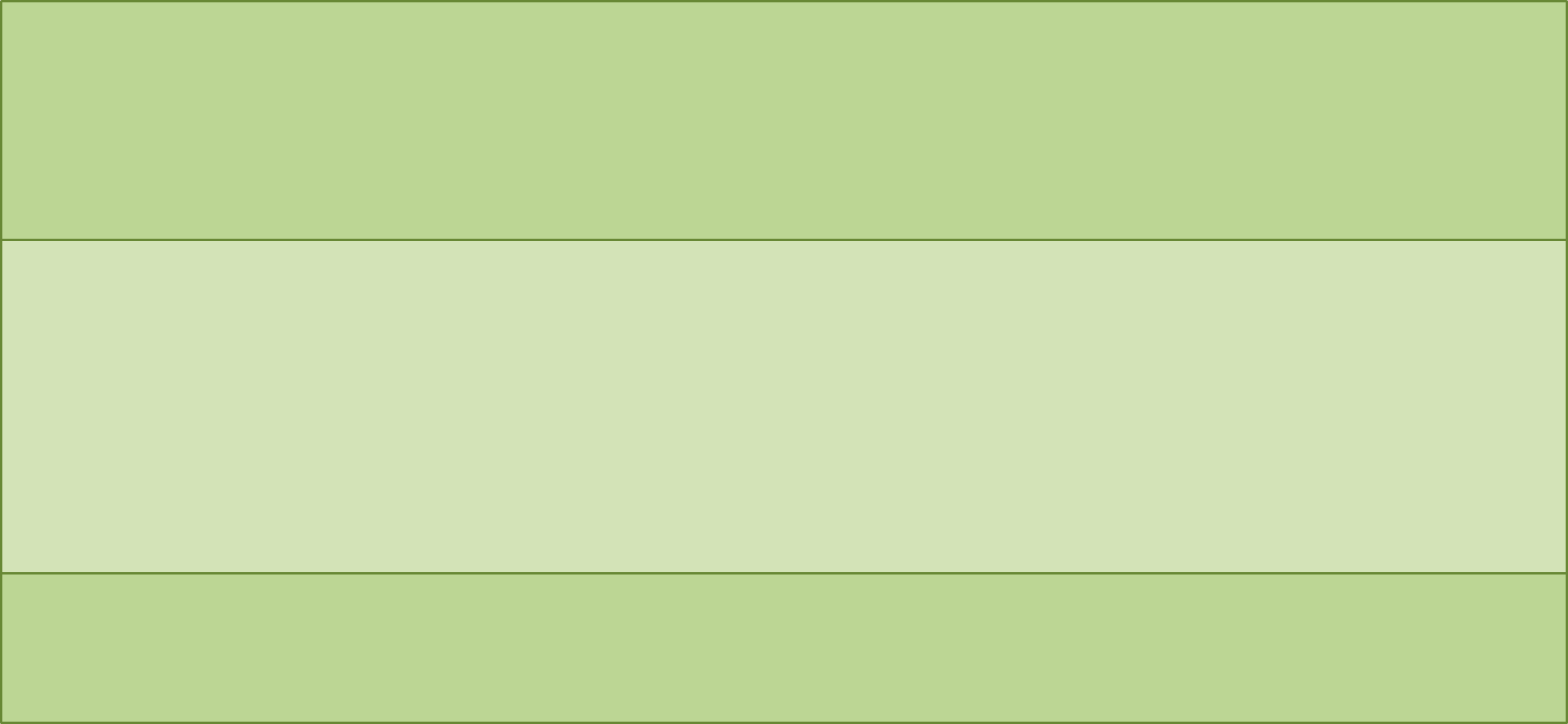 Research Leads
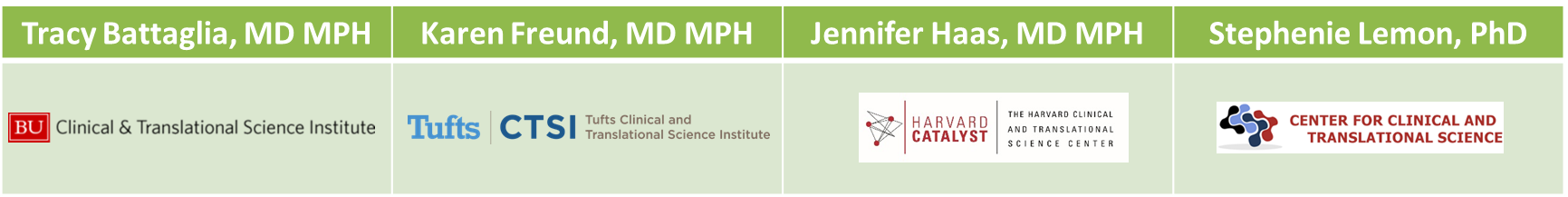 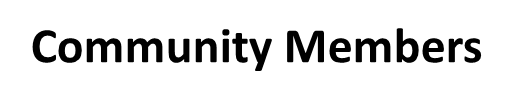 Local Academic Medical Centers
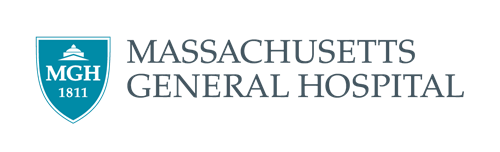 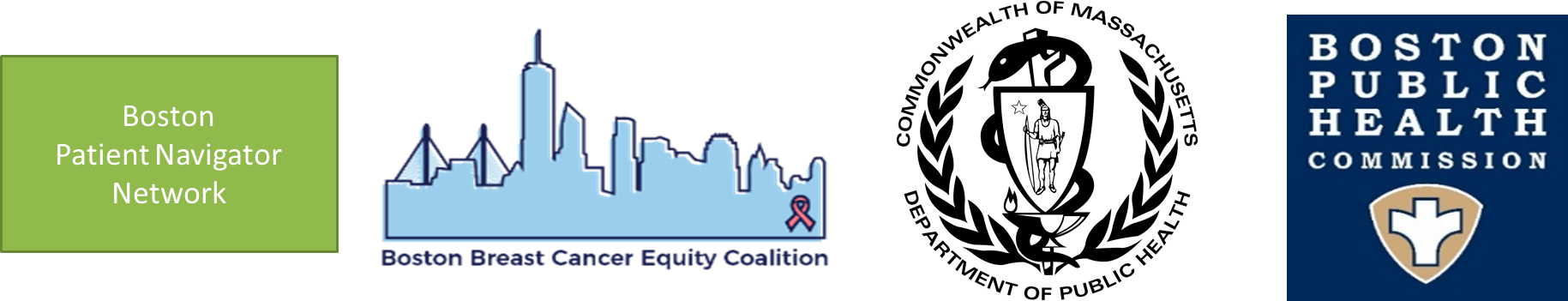 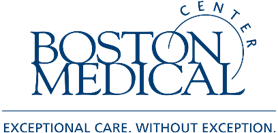 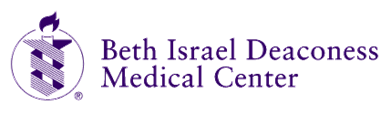 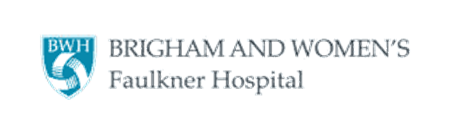 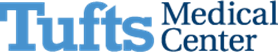 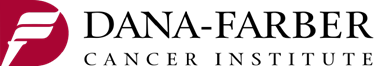 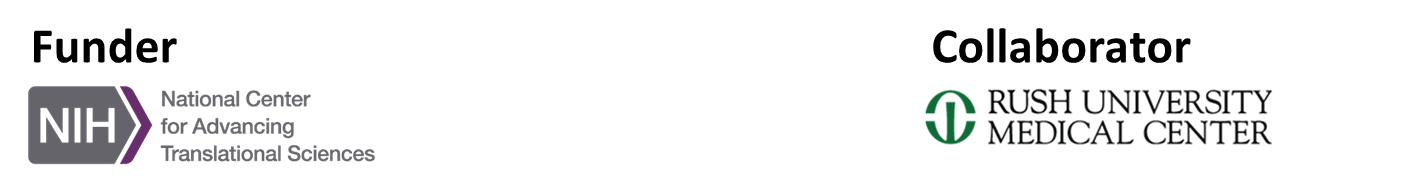 [Speaker Notes: Table 3

Remove new patients]
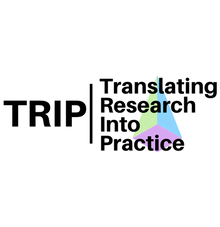 The Research Question
“Can we systematically implement evidence-based  coordination of care across the city of Boston to reduce delays in care for minority women?”
“Can we systematically implement  evidence-based  coordination of care across the city of Boston to reduce delays for the most vulnerable women?”
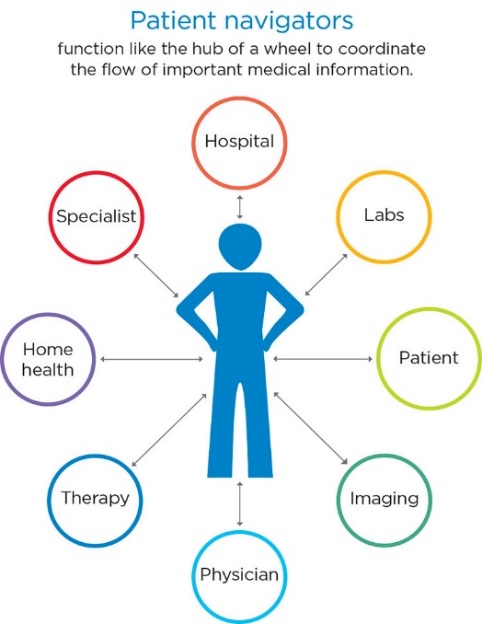 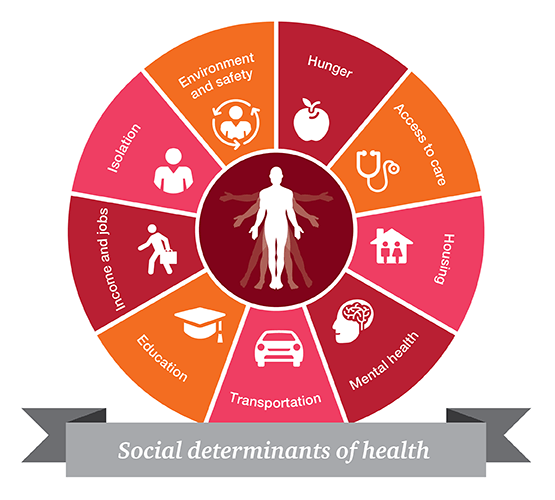 Patient navigation network
Shared registry
Standard social needs screen
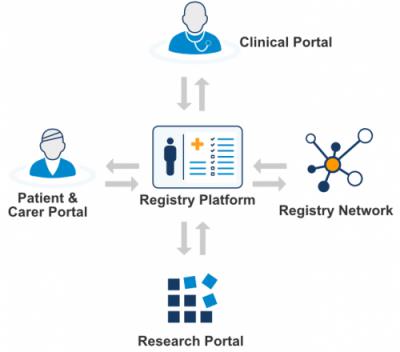 4
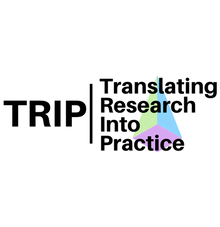 Eligibility Criteria
All:
Age ≥ 18 years
Sex: Female
Diagnosis: Breast cancer
Lives within 25 mi of Boston
At least one:
Black and/or Hispanic/Latina
Preferred language is not English
Uninsured or on public insurance
AND
Demographics
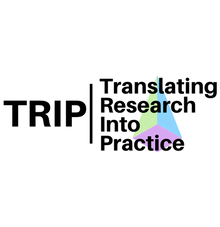 Data as of 11/30/2021
[Speaker Notes: Table 3

Remove new patients]
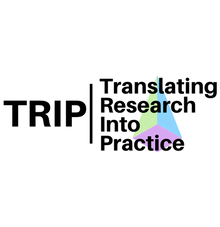 Demographics
Data as of 11/30/2021
[Speaker Notes: Table 3

Remove new patients]
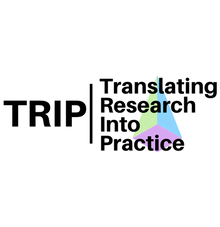 Social Needs Assessments
Baseline
418/616 patients screened

Top 3 needs
Follow-up (3 month)
220/616 patients screened

Top 3 needs
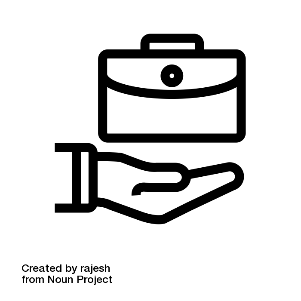 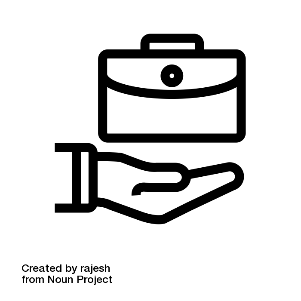 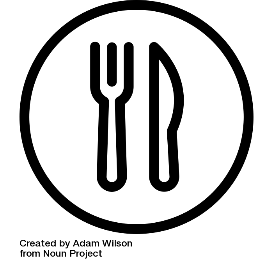 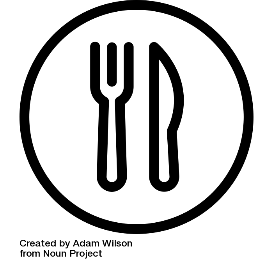 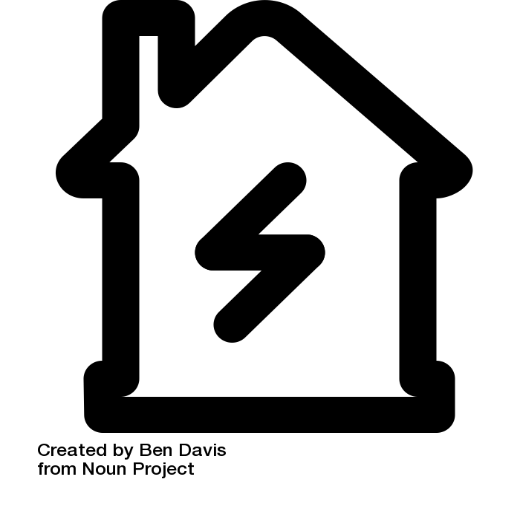 Transportation
13%
Food
15%
Food
18%
Utilities
10%
Employment
25%
Employment
17%
Data as of 2/1/2022
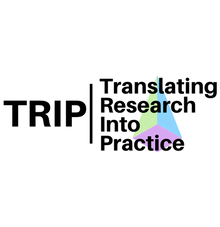 Lessons Learned: Interviews and Observations
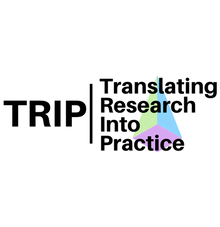 Additional Implementation Data Sources
Observations of Navigation in the field (12 months after study launch)
Navigator Interviews: 12 and 27 months
Patient Interviews
Cost Analysis
Time motion Surveys and administrative cost worksheet
[Speaker Notes: Add in slide with papers and links (E.g. In Cancer, we published the 12-step protocol…)]
Publications
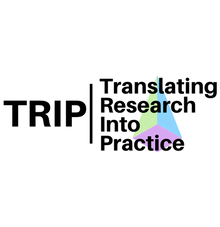 Standardized activities for lay patient navigators in breast cancer care: Recommendations from a citywide implementation study (Freund et al., 2019)
Translating research into practice: Protocol for a community-engaged, stepped wedge randomized trial to reduce disparities in breast cancer treatment through a regional patient navigation collaborative (Battaglia et al., 2020)
Outside our walls: the Case for city-wide collaboration to reduce disparities (Haas et al., 2020)
Re: How the coronavirus disease-2019 may improve care: Rethinking cervical cancer prevention (Clark et al., 2021)
Development of a workflow process mapping protocol to inform the implementation of patient navigation programs in breast oncology (Casanova et al., in press)
Assessment of patient navigation programs for breast cancer patients across the city of Boston (LeClair et al., in press)
[Speaker Notes: Do you want manuscripts in press and presentations as well?]
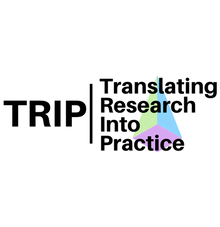 Timeline
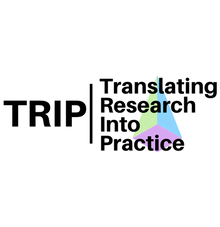 Dissemination and Sustainability
ACS Council of Advisors
Boston Breast Cancer Equity Coalition
Equal Hope (Chicago)
Questions?
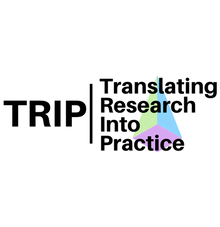